Under Pressure (also Fluid Pressure Flow- Pressure tab)by Trish Loeblein  June 2012
Learning goals: 
Students will be able to 
Investigate how pressure changes in air and water.
Discover how you can change pressure. 
Predict pressure in a variety of situations
[Speaker Notes: See lesson plan for more details about goals]
1. Order from lowest to highest pressure.
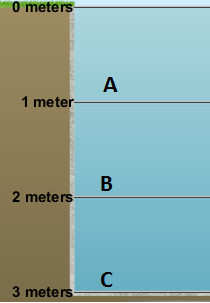 A<B<C      
C<B<A       
all are equal
[Speaker Notes: A]
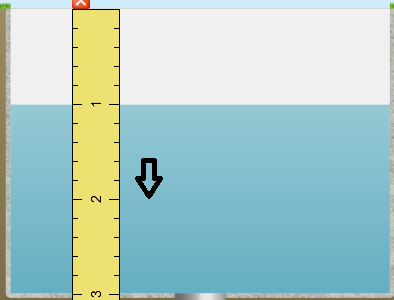 2. Look at the markers. Order from lowest to highest pressure.
X
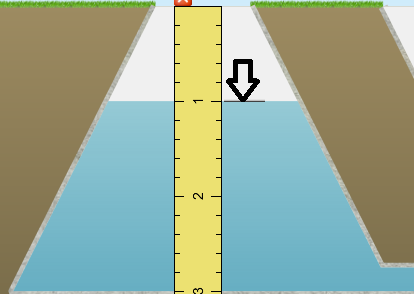 A. Y<Z<X       B. Y<X<Z       C. Z<X<Y 
D. X<Z<Y     E. two are equal
Y
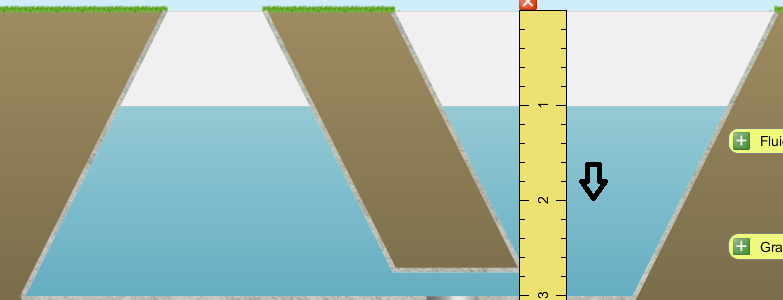 Z
[Speaker Notes: E]
3. What will happen to the pressure if more water is added?
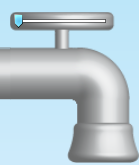 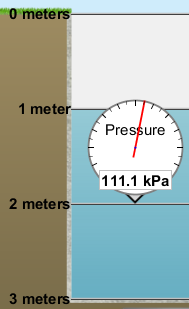 increase   
decrease      
stay the same
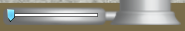 [Speaker Notes: A]
4. What will happen to the pressure if more water is added while the same amount is removed?
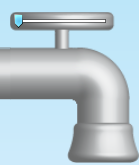 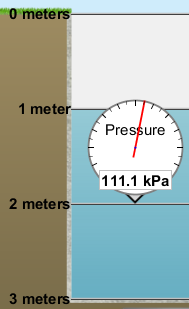 increase   
decrease      
stay the same
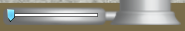 [Speaker Notes: C]
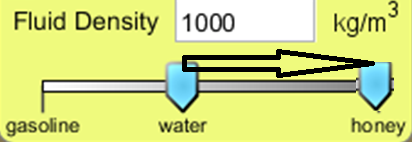 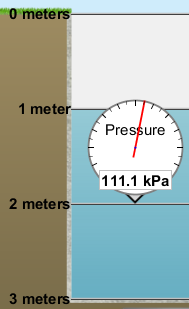 5. What will happen to the pressure if the fluid were changed to honey?
increase   
decrease      
stay the same
[Speaker Notes: A]
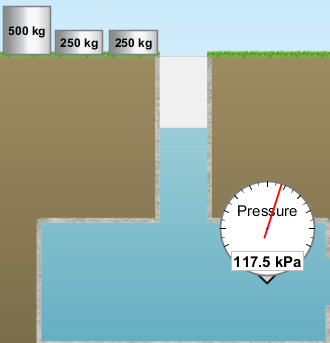 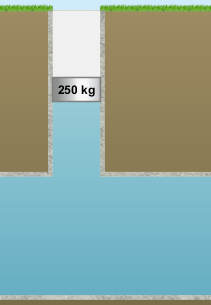 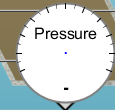 6. If the 250 kg mass was put on the water column, what will happen to the pressure?
increase   
decrease      
stay the same
[Speaker Notes: A]
7. If the only change  was to remove the air pressure , what will happen to the pressure?
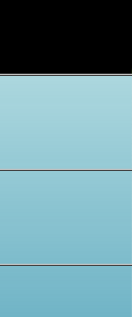 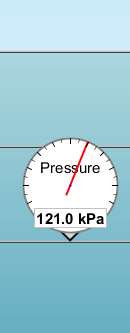 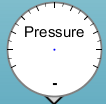 increase by 101.3 kPa  
decrease by 101.3 kPa    
stay the same
Something else
[Speaker Notes: B]
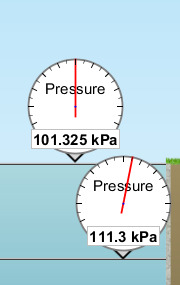 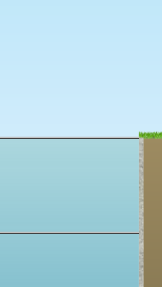 8. If the only change  was to go to a place where the gravity was doubled, what will happen to the pressure?
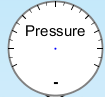 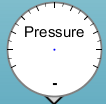 Both pressures would double
Only the air pressure would double
The air pressure would double, and the water pressure would increase some
Something else
[Speaker Notes: A]
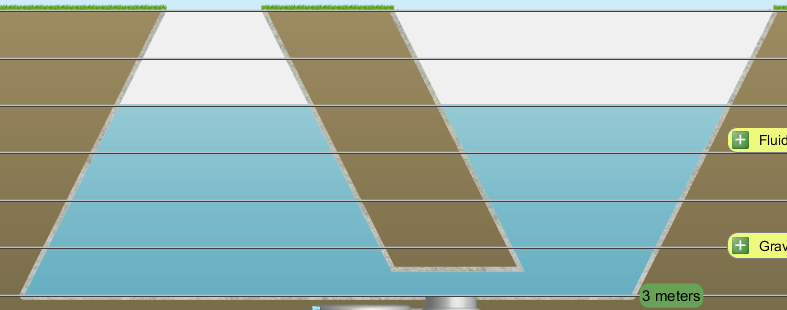 X
Y
9. How do the pressures at the two locations compare?
X>Y   
Y>X      
They are the same
[Speaker Notes: C]